Своя игра
Ориентирование
Основы 1
Какой тип дистанции представлен на карте:А) Ориентирование в заданном направлении
Б) Ориентирование на маркированной трассе
В) Ориентирование по выбору
Основы 2
Что изображено на картинке:
А) ШпаргалкаБ) Условные знакиВ) Легенда
Основы 3
Как называется то что выделено красными кругами на рисунке

А) пункты питанияБ) линия МаннергеймаВ) стрелки направление
Г) линии магнитного меридиана
Основы 4
Каким условным знаком на карте обозначается пункт питания?
В)
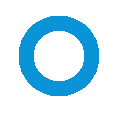 А)
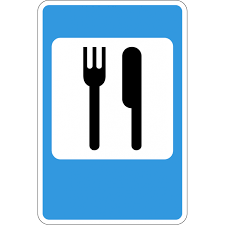 Б)
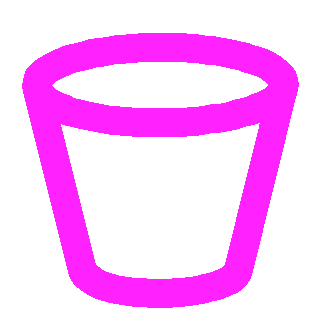 Основы 5
Что изображено на картинке?

А) Дорога с лужами
Б) Опасный район
В) Запрещенный маршрут
Г) Особые объекты гидрографии
Основы 6
Что обозначает пунктирная линия на изображении

А) Пересыхающий ручей
Б) Маркированный участок
В) Стартовый коридор
Гидрография 1
Нарисуйте фонтан (условный знак) и напишите цвет которым он наноситься на карте
Гидрография 2
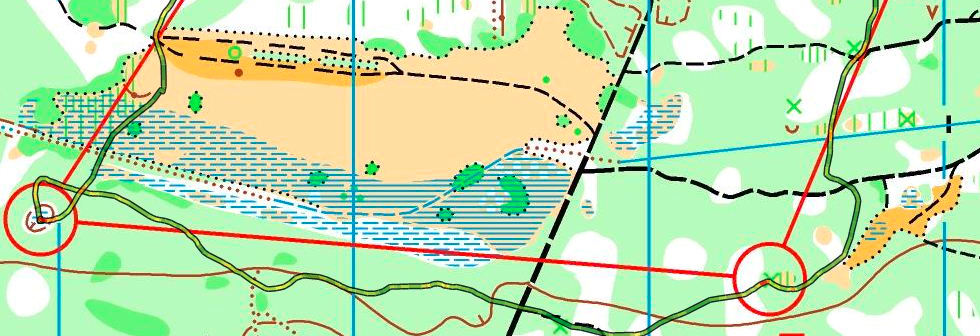 Напишите какие объекты гидрографии представлены на картинке. Минимум 3 объекта.
Гидрография 3
Сопоставьте названия и условные обозначения
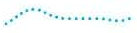 Ручей
Канава
Пересыхающая канава
Нечеткое болото
Болото
Узкое болото
А


Б


В


Г
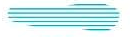 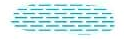 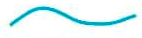 Гидрография 4
Напишите на какой картинке Вы промочите ноги и почему?
1


2
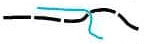 Гидрография 5
Напишите какие объекты гидрографии представлены на картинке. Минимум 3 объекта.
Гидрография 6
Что из перечисленного не относиться к знакам гидрографии?
А) Озеро
Б) Болото
В) Мост через реку
Г) Фонтан
Д) Колодец
Искусственные объекты 1
Что из перечисленного не относиться к искусственным объектам?
А) Полевая дорога
Б) Сад
В) Узкая просека
Г) Мост
Д) Шоссе
Е) Пруд
Ж) Фонтан
Искусственные объекты 2
Посчитайте количество домов на карте и запишите ответ.
Искусственные объекты 3
Нарисуйте туннель.
Искусственные объекты 4
Сопоставьте названия и условные обозначения.
1


2

3


4
А) Высокая каменная стена
Б) Разрушенная каменная стена
В) Каменная стена
Г) Стрельбище
Д) Не преодолимый трубопровод
Е) Преодолимы трубопровод
Ж) Забор, ограда
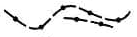 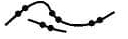 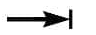 Искусственные объекты 5
Нарисуйте как на карте обозначается запрещенный район.
Искусственные объекты 6
Если Вы на дистанции увидели дырку в непреодолимом заборе, можно ли воспользоваться ей или должны бежать до прохода в заборе?
Растительность 1
У Вас есть сад и виноградник, нарисуйте с помощью условных знаков и подпишите каким цветом обозначается.
Растительность 2
Сколько типов леса есть по степени проходимости (пробегаемости)?
Растительность 3
Напишите какие объекты растительности представлены на картинке. Минимум 3 объекта.
Растительность 4
Сопоставьте названия и условные обозначения.
1


2



3
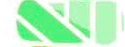 А) Полуоткрытое пространство
Б) Лес направленной проходимости
В) Виноградник
Г) Сад
Д) Открытое пространство
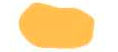 Растительность 5
Нарисуйте отдельно стоящее дерево с помощью условных знаков и напишите каким цветом обозначается.
Растительность 6
Что обозначает белый цвет на карте?
Я художник 1
Нарисуйте  гору высотой 12 метров, если Н = 3м.
Я художник 2
Нарисуйте яму глубиной 9 метров, если Н = 3м.
Я художник 3
Нарисуйте переправу через ручей без мостика.
Я художник 4
Нарисуйте пещеру и напишите какие цвета используются.
Я художник 5
Нарисуйте реку с микро ямкой в ней.
Я художник 6
Нарисуйте маркированный участок от пункта 100 до финиша.
Рельеф 1
Каким цветом обозначается основная горизонталь?
Рельеф 2
Что обозначает цифра на рисунке?
Рельеф 3
Напишите какие объекты гидрографии представлены на картинке. Минимум 2 объекта.
Рельеф 4
Нарисуйте бергштрих.
Рельеф 5
1


2


3


4
Сопоставьте названия и условные обозначения.
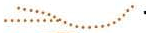 А) Вспомогательная горизонталь
Б) Бугор
В) Промоина
Г) Бугристая поверхность
Д) Земляной обрыв, карьер
Е) Земляной вал
Ж) Канава
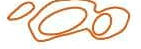 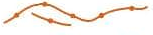 Рельеф 6
Что обозначает буква Н на карте?